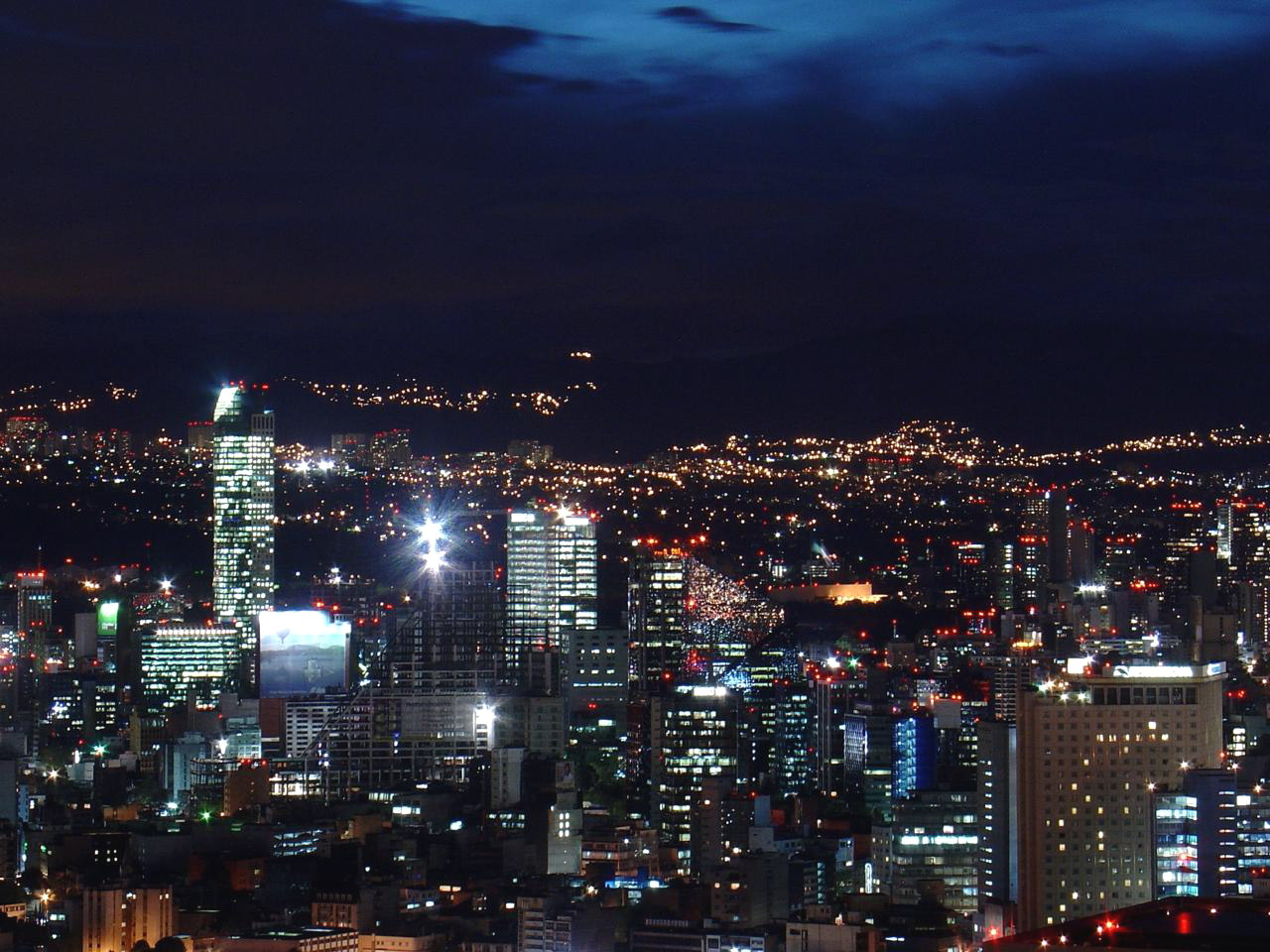 La ciudad DE MÉXICO
La ciudad de MÉXICO Es LA CAPITAL DE MÉXICO
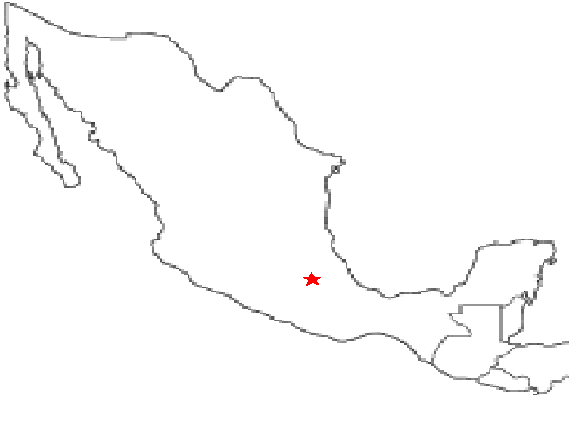 TambiÉn se llama <<el dÍstrito federal>>
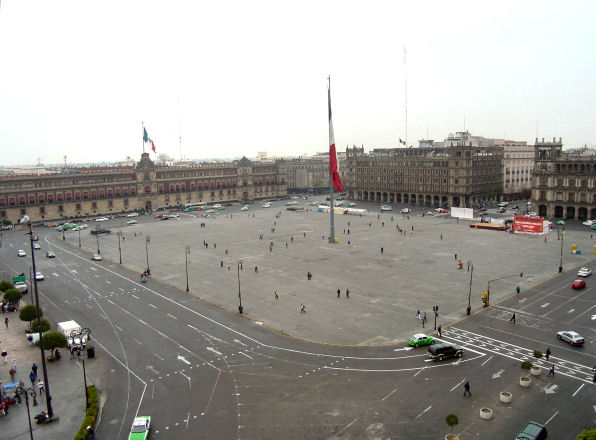 Es La ciudad más poblada del mundo
http://www.tripadvisor.com/Tourism-g150800-Mexico_City_Central_Mexico_and_Gulf_Coast-Vacations.html
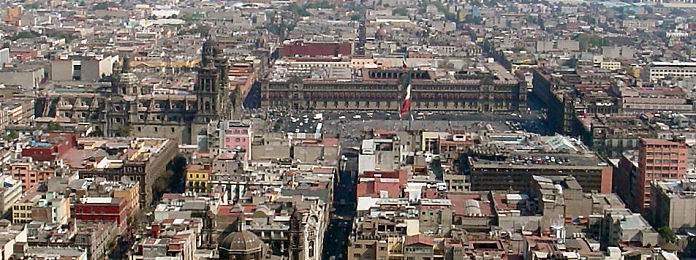 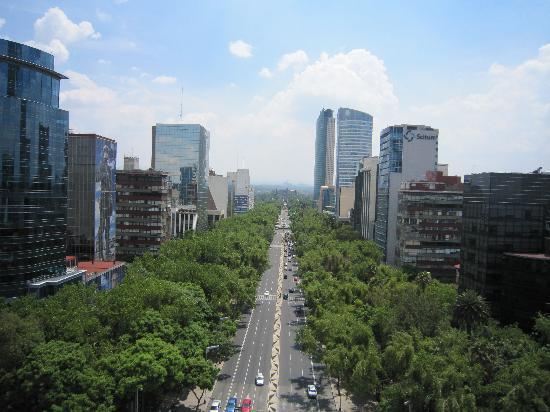 El Zócalo: La plaza de Constitución
Es la plaza más grande del mundo.

Fue la capital Azteca “Tenochtitlán”.

Se puede ver la bandera mexicana.
http://www.traveladventures.org/continents/northamerica/zocalo.shtml

http://www.ask.com/wiki/Plaza
El Templo Mayor
Allí están las ruinas del templo principal de los Aztecas.

Es el lugar donde los Aztecas tenían su visión de la águila posada en un nopal.
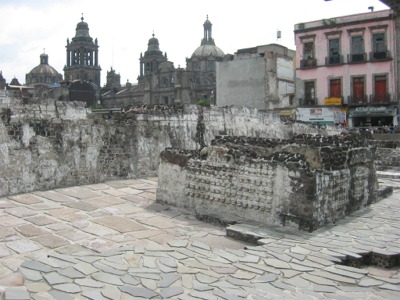 http://www.sacred-destinations.com/mexico/mexico-city-templo-mayor
El Templo Mayor “ En el pasado”
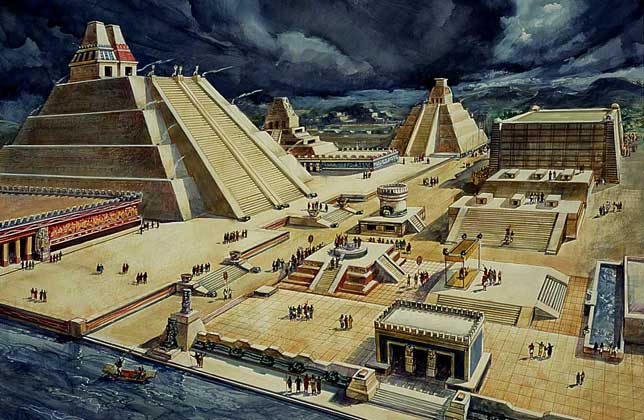 La Catedral METROPOLITANA
Está en el Zócalo, donde estaba el Templo Mayor.

Es la catedral más grande y vieja de las Américas.

La arquitectura es como la arquitectura española.
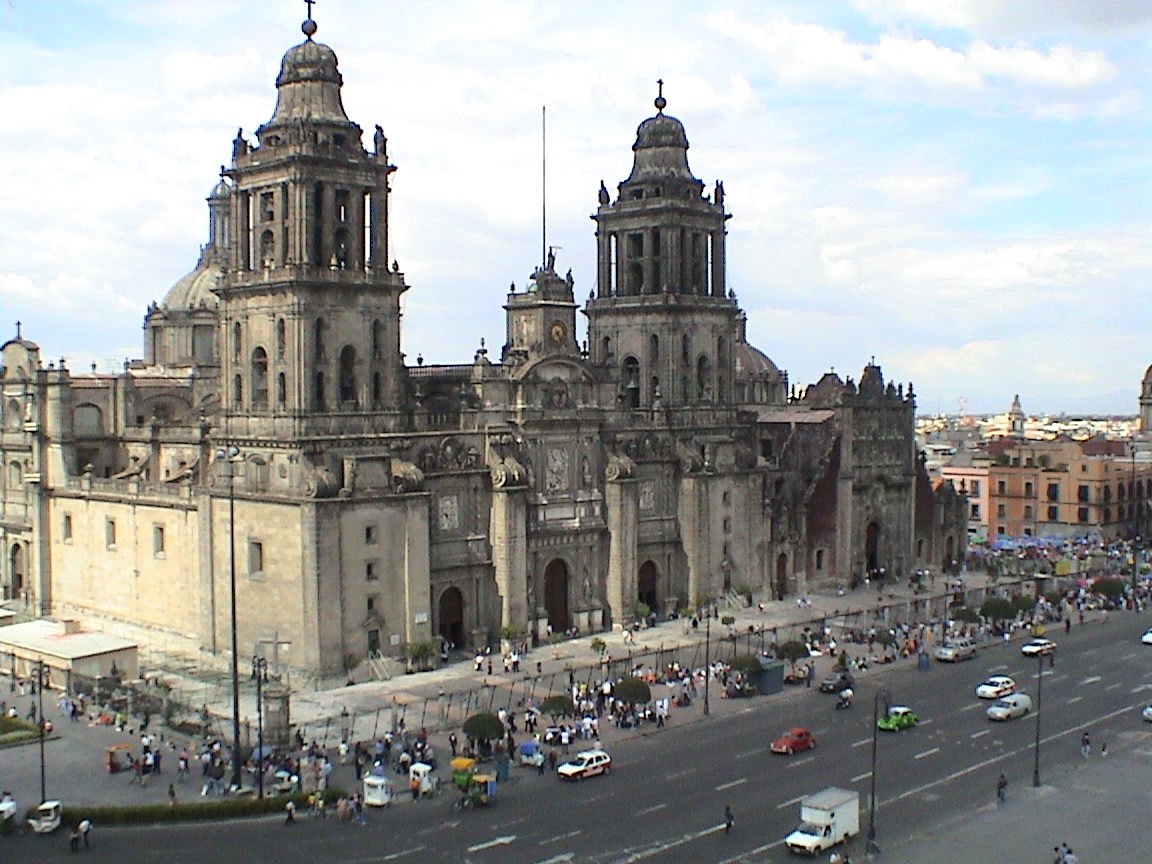 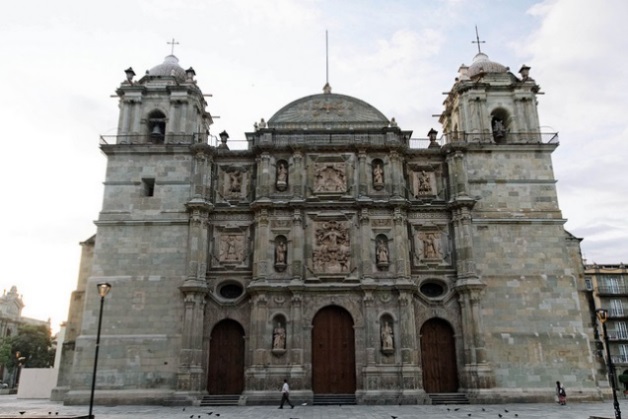 http://www.sacred-destinations.com/mexico/mexico-city-cathedral.htm
El Palacio Nacional
Está en el Zócalo.

Era el palacio de Cortés y Montezuma.

Ahora es la residencia del Presidente de México.

http://latinamericanhistory.about.com/od/presidentsofmexico/p/Biography-Of-Enrique-Pe-na-Nieto.htm


Fue construido en 1693.

Los murales de Diego Rivera están allí.
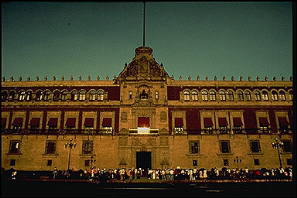 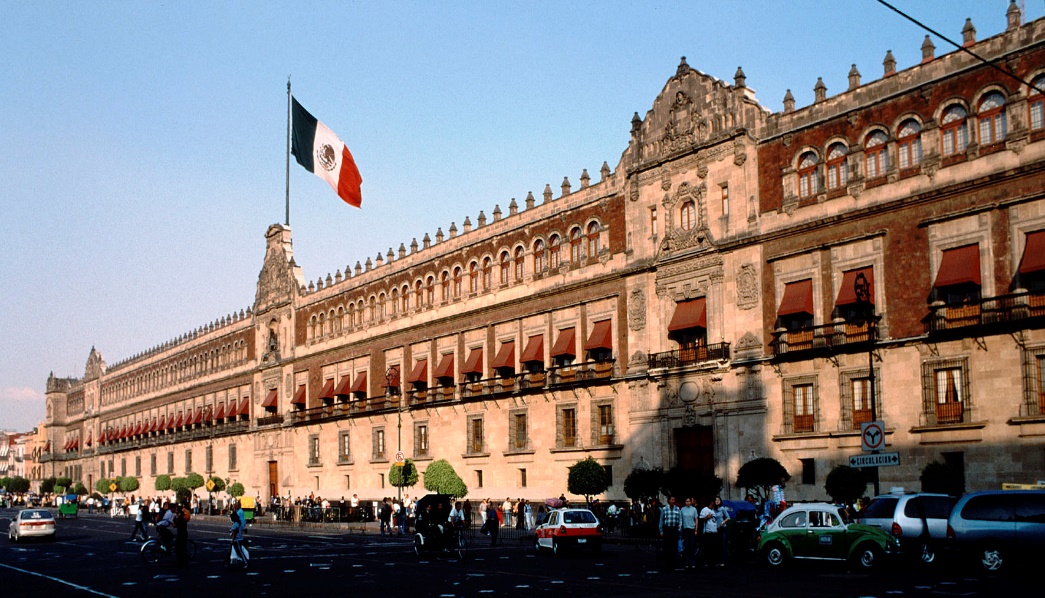 El Palacio Nacional
UN MURAL DE Diego rivera“Tenochtitlán” (EN EL Palacio Nacional)
UN MURAL DE Diego rivera“LA LEYENDA DE QUETZALCOATL”
(EN EL Palacio Nacional)
http://www.pbs.org/wnet/americanmasters/episodes/diego-rivera/about-the-artist/64/
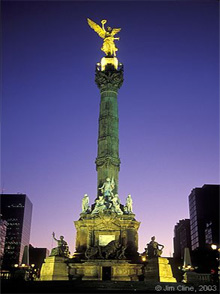 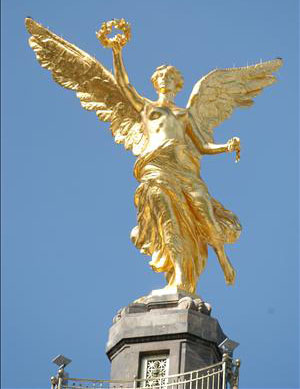 El ángelde Independenciauno de los símbolos mÁs conocidos
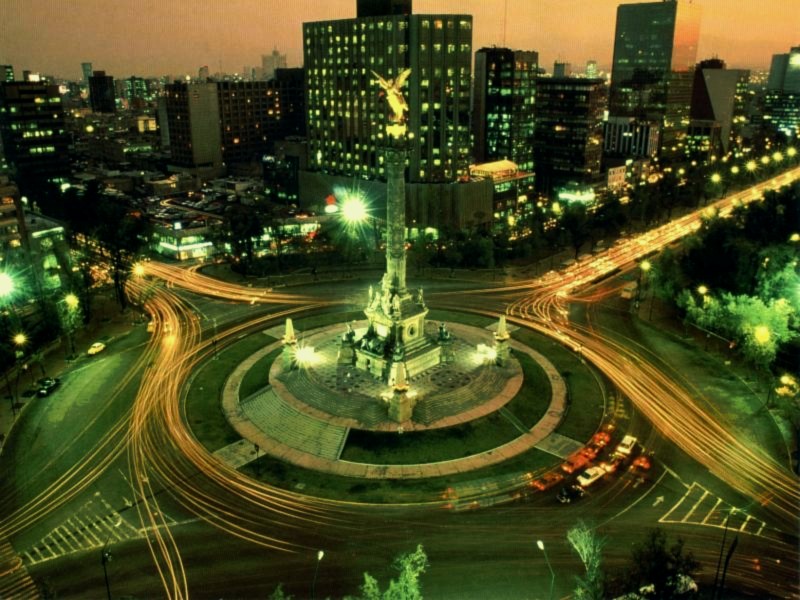 http://www.simerida.com/courses/angeldelaindependencia.php
El Parque Chapultepec(grasshopper hill)
museo- el museo nacional de historia
un lago
restaurantes
un zoológico
un castillo
un bosque
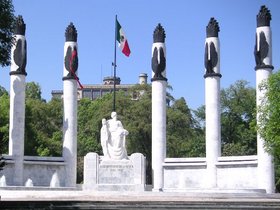 http://www.virtualtourist.com/travel/North_America/Mexico/Distrito_Federal/Mexico_City-957620/Things_To_Do-Mexico_City-Bosque_de_Chapultepec-BR-1.html
El Castillo de Chapultepec
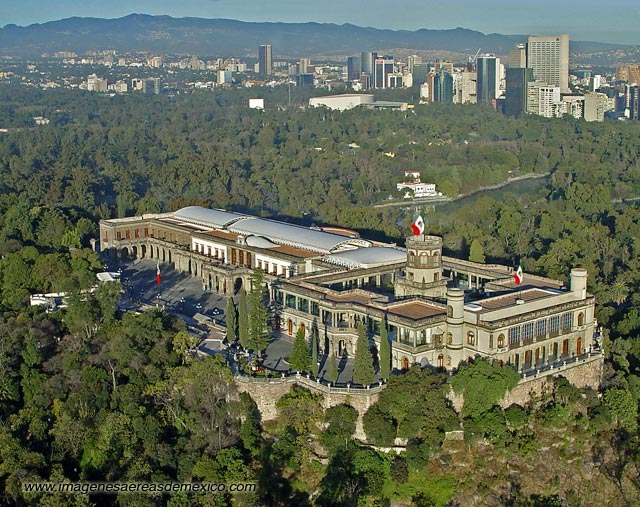 Está en el Parque Chapultepec.
El zoológico
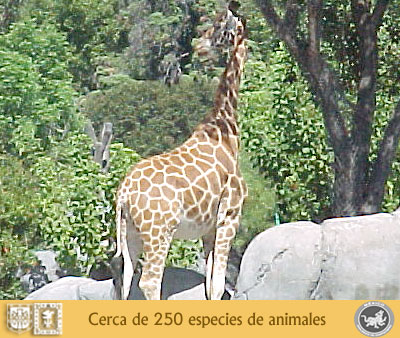 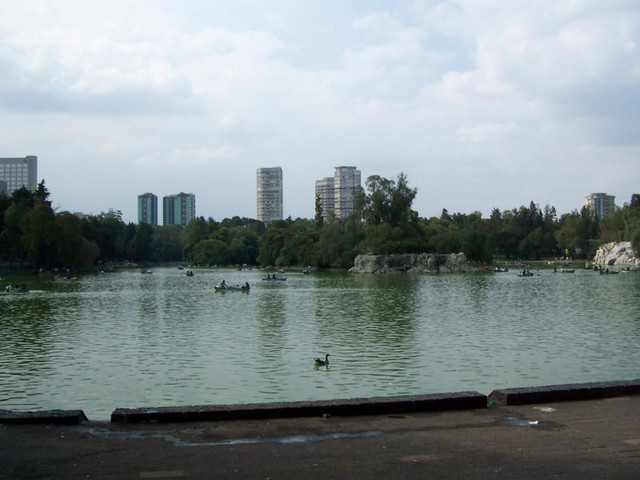 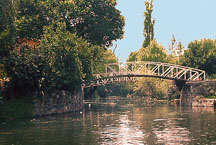 Está en el Parque Chapultepec.
El Museo de Antropología
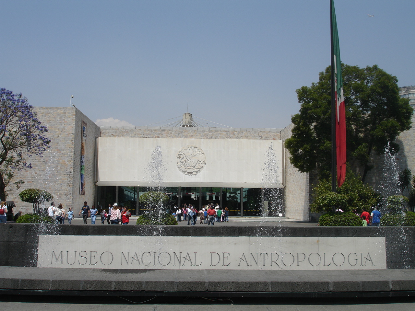 Está en el Parque Chapultepec.
En el museo de antropología, Hay artefactos de muchas culturas
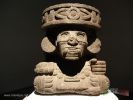 Aztecan
Mayan
Zapotecas
Mixtecas
Toltec
Olmecs
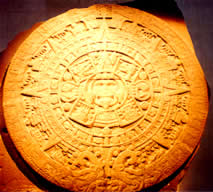 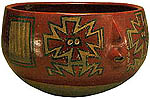 EL Palacio de bellas artes
La construcción fue terminada en 1934.

Hay frescos de Orozco, Siqueiros y Riviera aquí.

Se puede mirar el Baile (Ballet) Folklórico aquí.
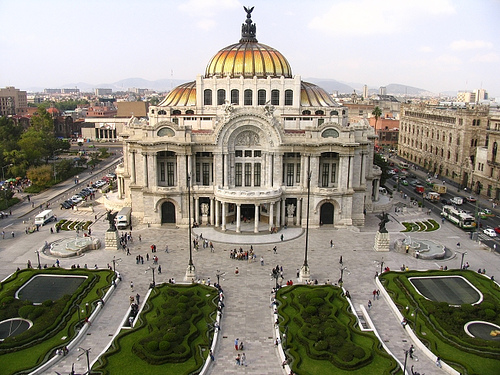 http://www.tripadvisor.com/Attraction_Review-g150800-d153969-Reviews-Palacio_de_Bellas_Artes-Mexico_City_Central_Mexico_and_Gulf_Coast.html
Man, controller of the universe
Diego rivera
(en el palacio de bellas artes)
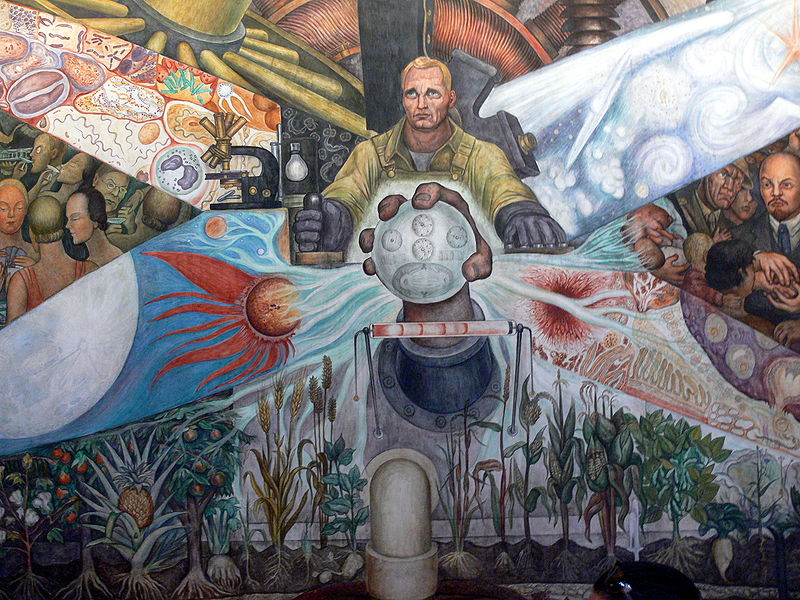 LA Plaza de tres culturas
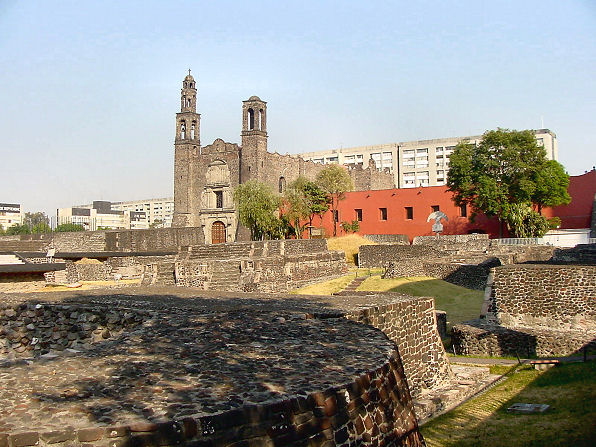 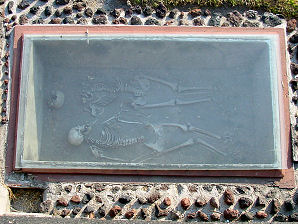 LA Plaza de tres culturas
1. Las ruinas aztecas= 
			la época 				prehispánica

2. Una iglesia Católica =
			la época 				colonial

3. Un rascacielos= 				la época 				moderna
un rascacielos
una iglesia 
Católica
las ruinas
El Parque Xochimilco(the hanging gardens)
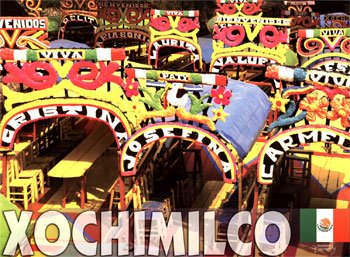 Se puede andar en trajineras. (riverboats)
Se puede mirar las chinampas. (floating gardens)
Se puede escuchar la música del mariachi. 
Hay comida y bebidas.
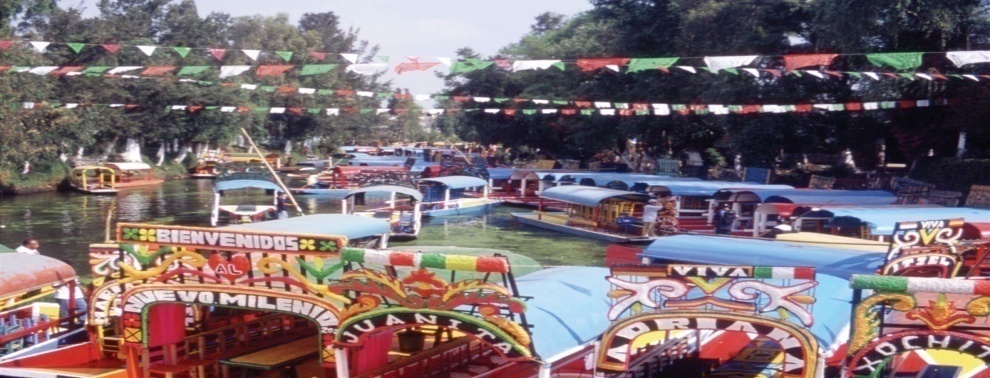 http://www.tripadvisor.com/Attraction_Review-g150800-d152518-Reviews-Parque_Ecologico_Xochimilco-Mexico_City_Central_Mexico_and_Gulf_Coast.html
La Basilica de Guadalupe (Antigua)fue construida en 1709.
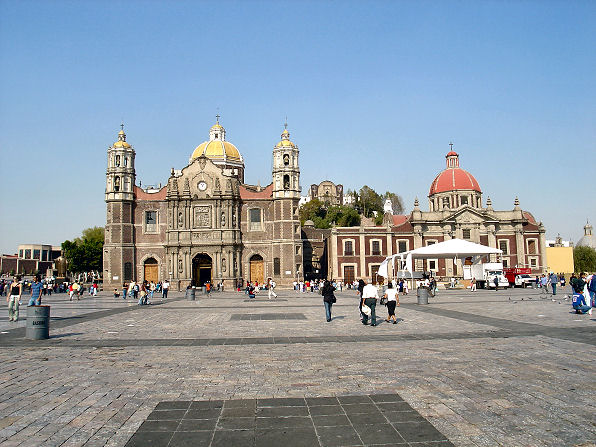 La Basilica de Guadalupe(NUEVA)Fue Construida entre 1974-1976.
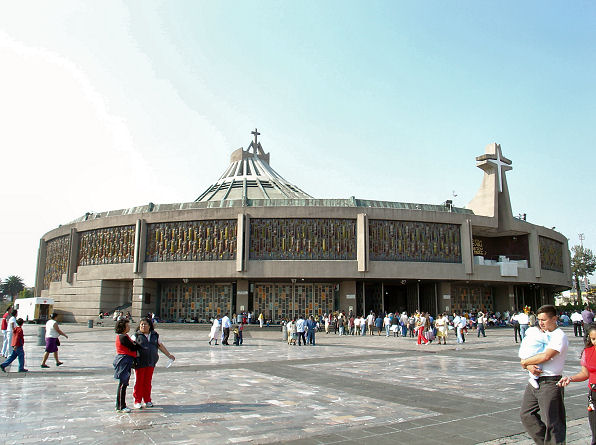 La Virgen de Guadalupe
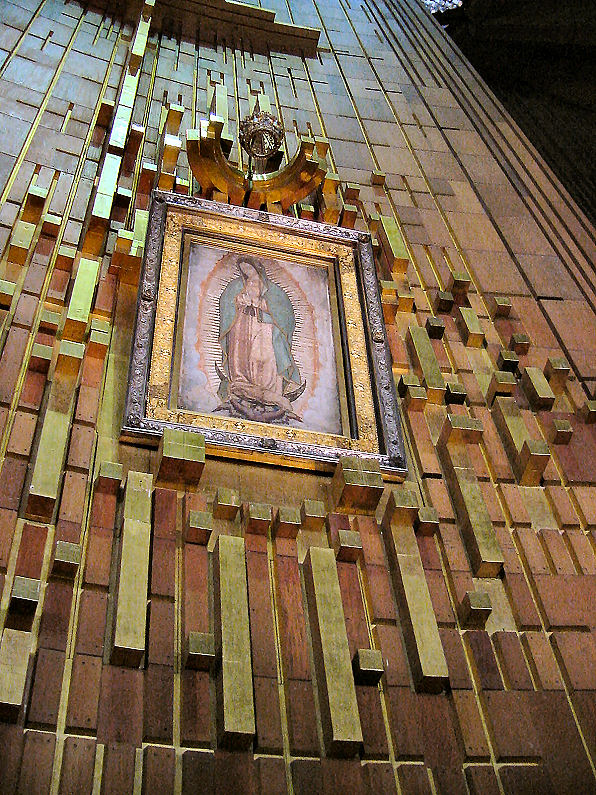 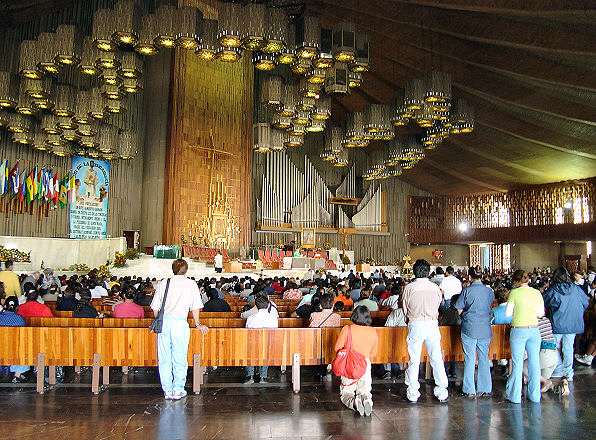 http://literacynet.org/lp/hperspectives/guadalupe.html
LA AVENIDA DE LOS MUERTOS
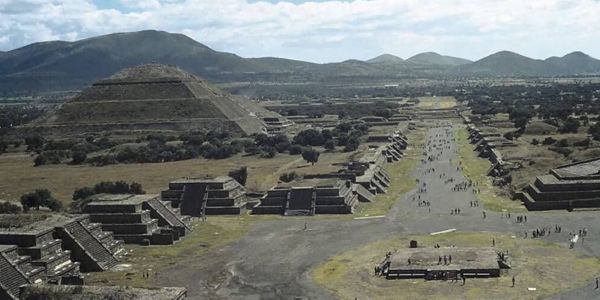 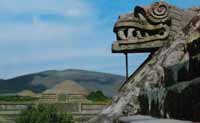 http://historylink102.com/mesoamerican/teotihuacan-1-avenue-dead.htm
TeotihuacánLas pirámides: el sol y la luna
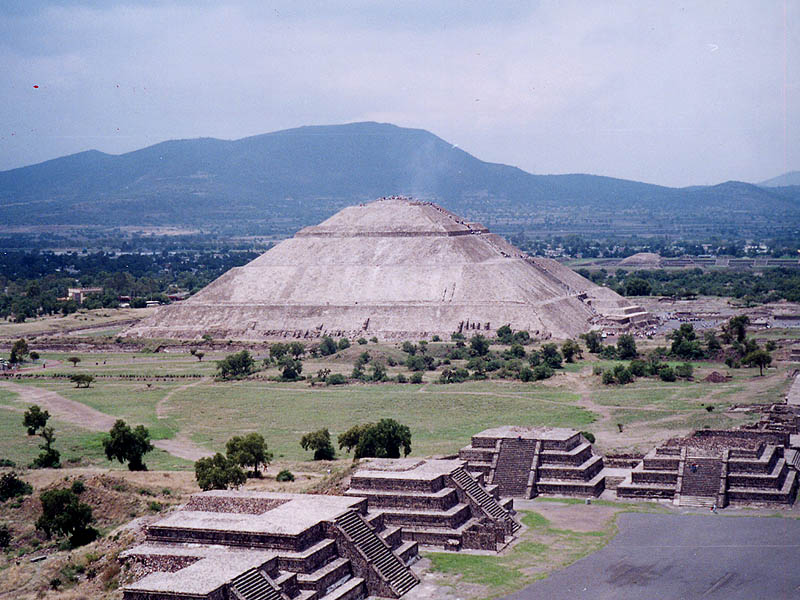 Sanborns
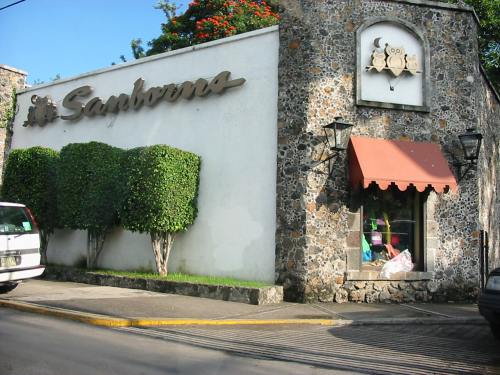 http://biz.yahoo.com/ic/56/56815.html

http://www.virtualtourist.com/travel/North_America/Mexico/Distrito_Federal/Mexico_City-957620/Restaurants-Mexico_City-Sanborns-BR-1.html
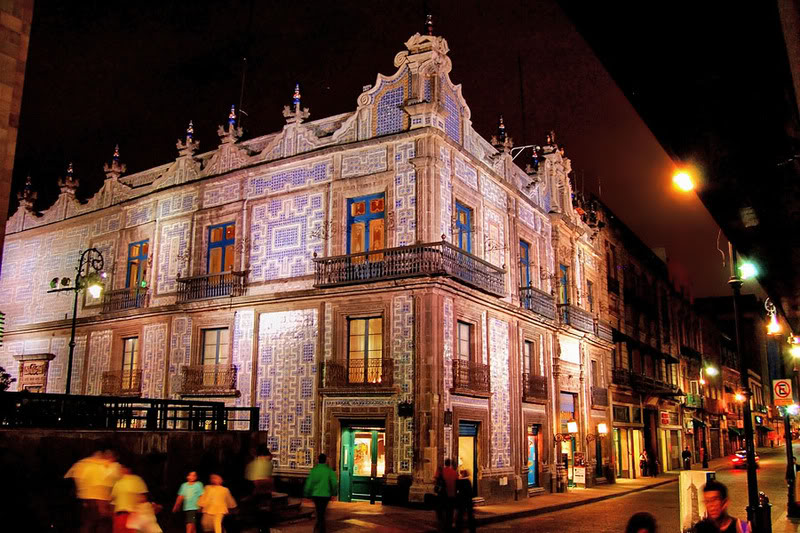 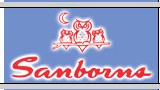 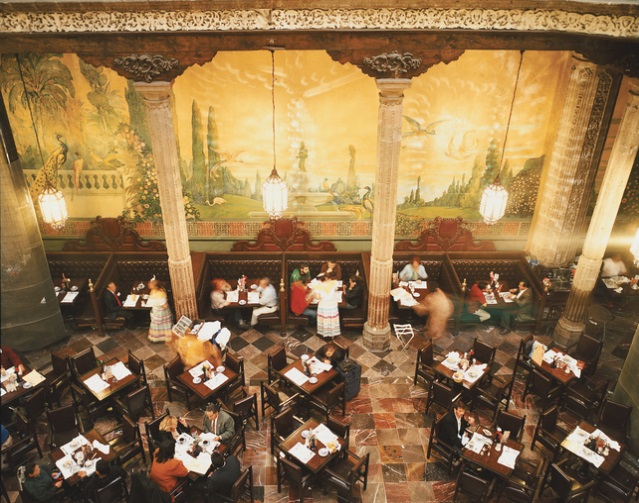 El restaurante de Saborns
La Ciudad de México, MX
El museo de Frida kahlo
Está en Coyoacán. (southwest suburb of Mexico City)
Se aprende información sobre Frida Kahlo y Diego Rivera.
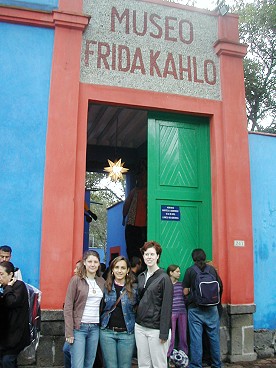 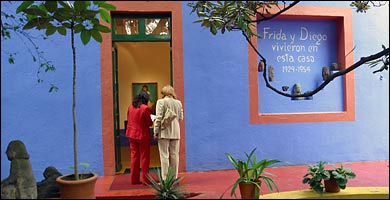 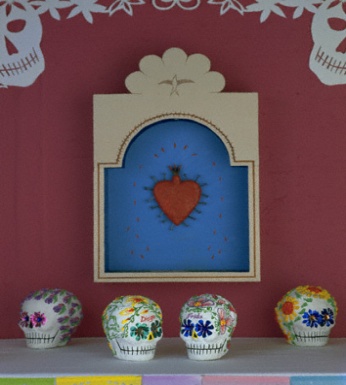 http://www.mexconnect.com/articles/1379-the-frida-kahlo-museum